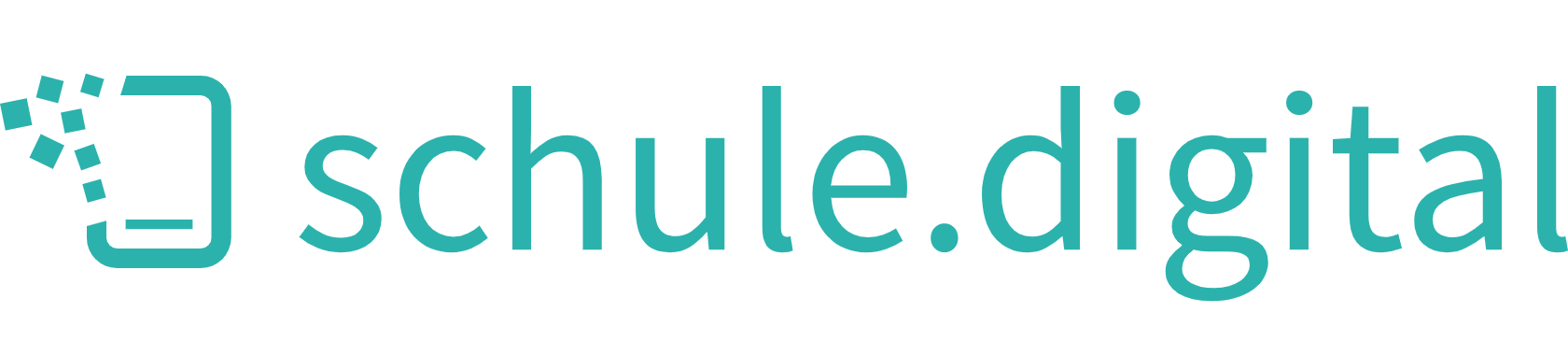 Workflow
(1) Bereitstellung
(0) Erstellen und Anpassen von Unterrichts-
      materialien/ Arbeitsaufträgen
Tools zur Selbstorganisation des Lernens
Datei/Link/Video…
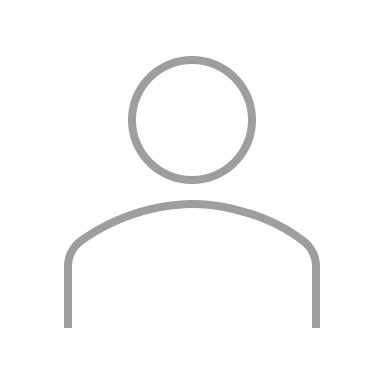 (2) Öffnen
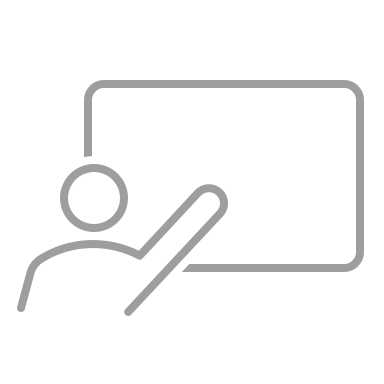 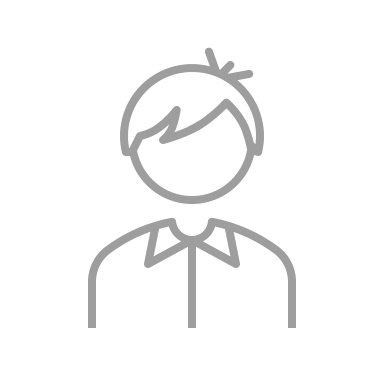 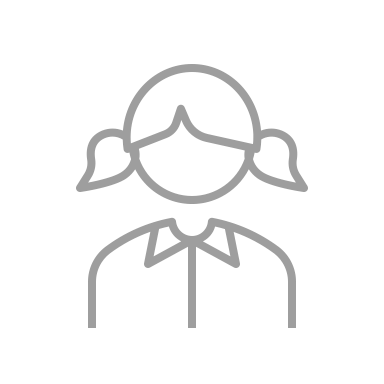 Austausch
(3) Erstellen/Bearbeiten
(6) Überarbeiten
Präsentieren
(7) Bewerten
(4) Einsammeln/Kontrolle
(5) Feedback geben
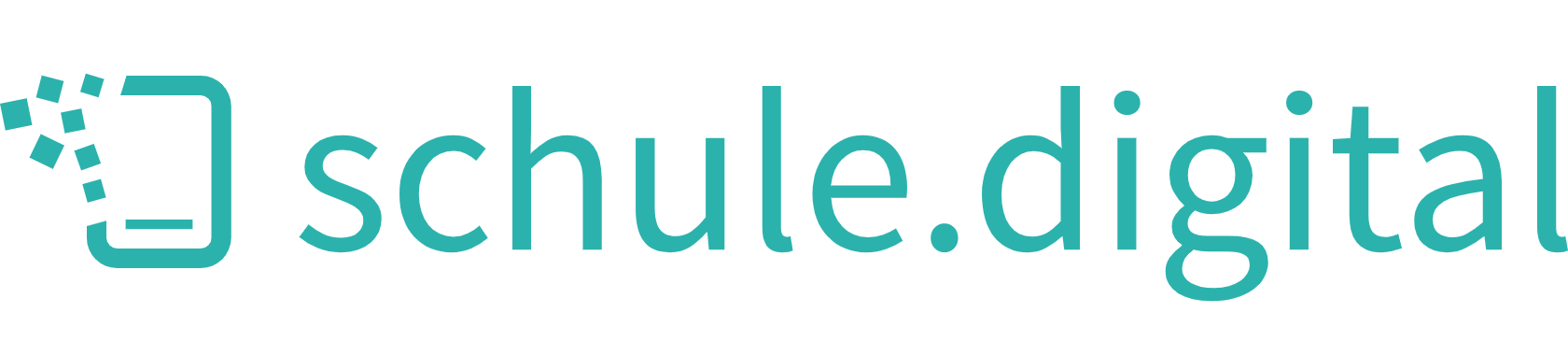 Workflow
(1) Bereitstellung
Datei/Link/Video…
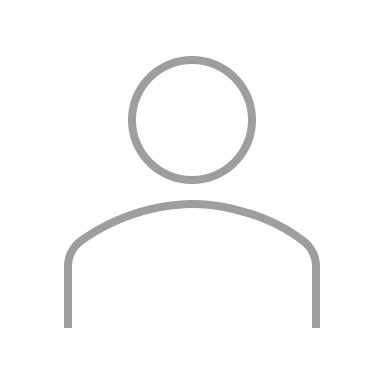 (2) Öffnen
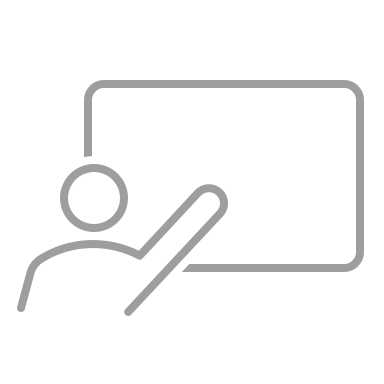 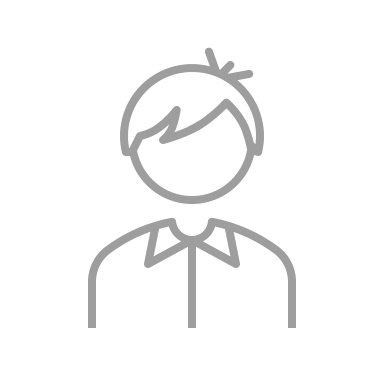 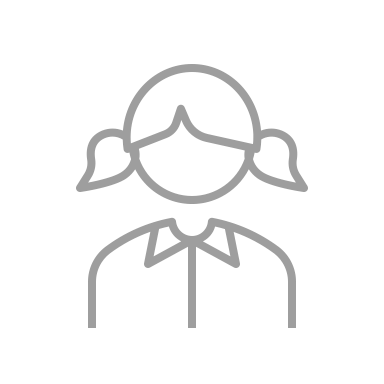 (3) Erstellen/Bearbeiten
Präsentieren
(4) Einsammeln